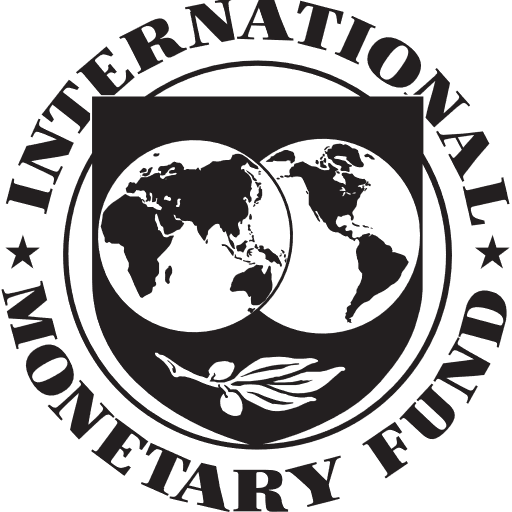 Talk to Data with 
Stat-GPT
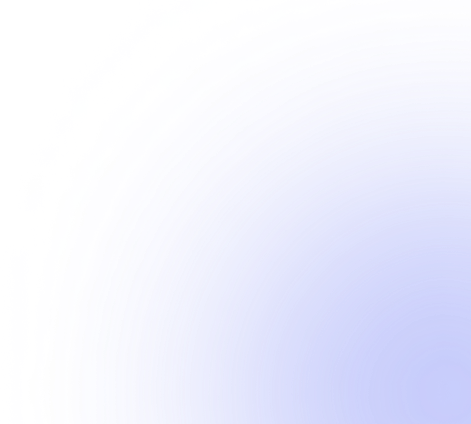 Jeff Danforth (IMF)
Maksim Samusenka (EPAM)
12th SDMX Experts Workshop
OCTOBER 2024
Agenda
01
Business Case Intro (2 min)
02
Evaluation Progress (3 min)
03
Technical Deep Dive (10 min)​
04
Tools (10 min)
Next Steps (5 min)
05
BUSINESS CASE INTRO
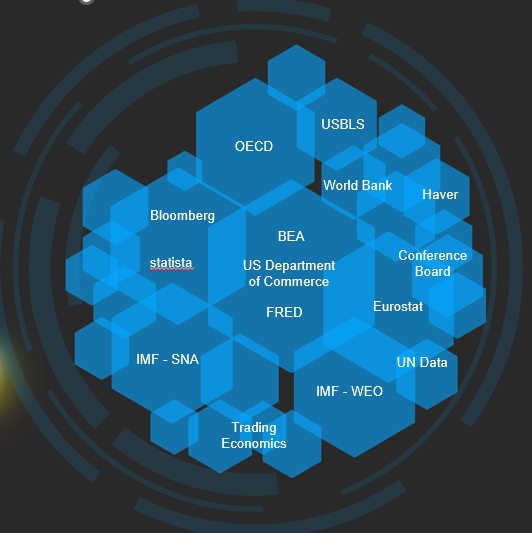 Users face several challenges when accessing official statistics
Official statistics are published across multiple platforms, in multiple formats, using multiple discovery tools.
Official statistics are published using statistical language (which is not necessarily ‘natural language’).
Official statistics are presented in thematic tables (prices, health, education, economy), when most questions cross themes.
Official statistics are redistributed and then redistributed some more raising issues about vintages and questions about ownership.
EVALUATION PROGRESS
Project Status and Preliminary Evaluation
We are here
Prototype
MVP
Evaluation among SDMX Sponsors
UAT
Project Timeline
October 2023
March 2024
October 2024
June 2023
12th SDMX Experts Workshop, Amsterdam
Workshop SDMX+AI, Paris
SDMX Global Conference, Bahrain
Number of unique users: 45
Number of unique requests: 430
Number of support requests: 7 
Per-request tokens: 8.3k prompt tokens, 350 completion tokens
Per-request cost: $0.10
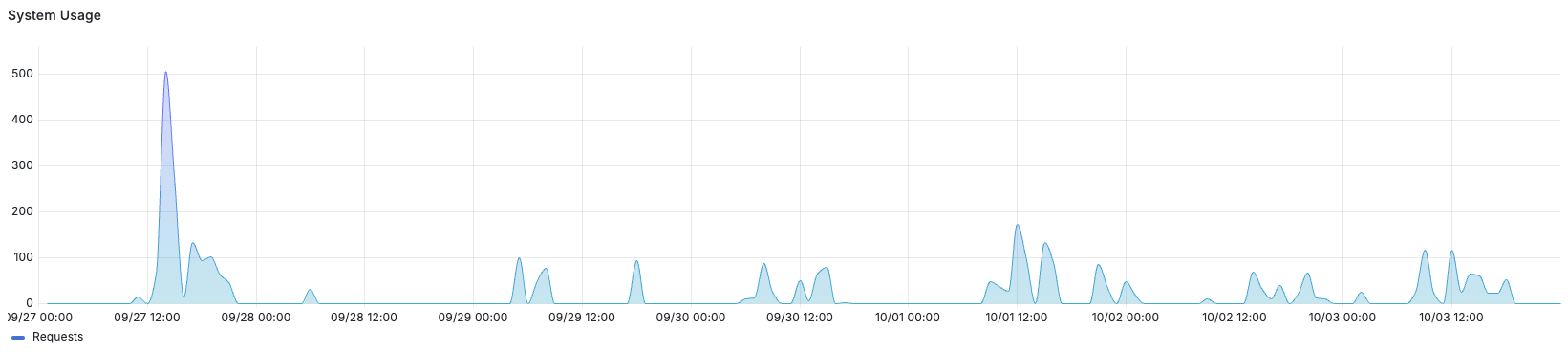 Evaluation progress
Initial Feedback and Feature Requests
We were also asked to provide direct access to data behind StatGPT.
Technical Deep Dive
StatGPT in multi-organization set-up
We have successfully onboarded 8 datasets from 8 different organizations with different structures and NO modifications to original artifacts.
Data Modeling Problems
Different approaches to modeling 
Packed / unpacked indicators
Data sets with multiple indicators or countries / dataset per indicator or country 
Different approaches of handling metadata
Non-harmonized code lists, concepts, data structures, etc.
IT Problems
Different level of compliance with SDMX standard (ex: XML / JSON, 2.1 / 3.0, support for availability query)
Some agencies do not have SDMX endpoints
Technical Deep Dive
Dealing with modeling problems
SDMX Data Set Onboarding
SDMX must-have requirements
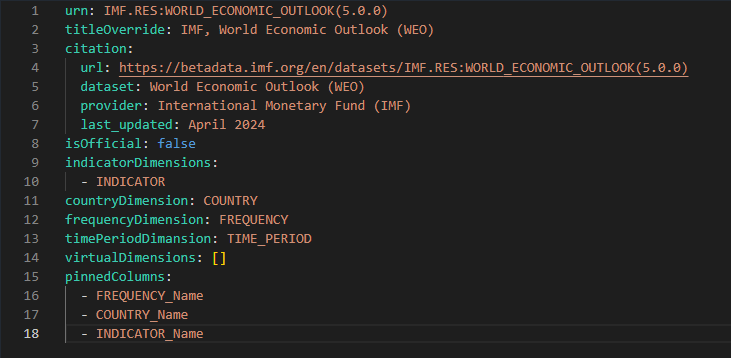 ARTIFACTS:
Codes in CodeLists should have comprehensive names
REGISTRY:
SDMX 2.1 or 3.0
JSON or XML
Structure Query (Dataflow, DSD, Concept Scheme, Code List, Hierarchical Code List)
Data Query
Data Availability Query
StatGPT Dataset Config:
Alias (name override)
Citation Info
Indicator / Country / Frequency / Time Period dimensions
Virtual dimensions
Pinned columns
Vision: these settings can be handled by standardized SDMX annotations.
Technical Deep Dive
Connecting to SDMX data
Dealing with IT problems
NOW
FUTURE
Stat-GPT
Current implementation: Data replica in a single SDMX Registry (IMF Data Backend)
Vision: Direct access to individual registries with dedicated SDMX Registry as a fallback for non-SDMX data or non-compliant SDMX data sources
Used to simplify the Proof of Concept
Stat-GPT
SDMX Registry 1
SDMX Registry M
Master SDMX 
Registry
Master
SDMX Registry
Agency N Data
Agency 1 Data
Agency N Data
Agency 1 Data
Agency 2 Data
SDMX Replication
Non-SDMX Data Ingestion
Quick-facts
Used LLM: GPT4-Turbo
Supported CP: AWS, Azure, GCP
Supported Languages: English
TECHNICAL DEEP DIVE
Applications
NEXT STEPS
Want participate?
Request credentials:
 SupportEPM-DIALStatGPT@epam.com
Next Steps
or
Scan a QR-code:
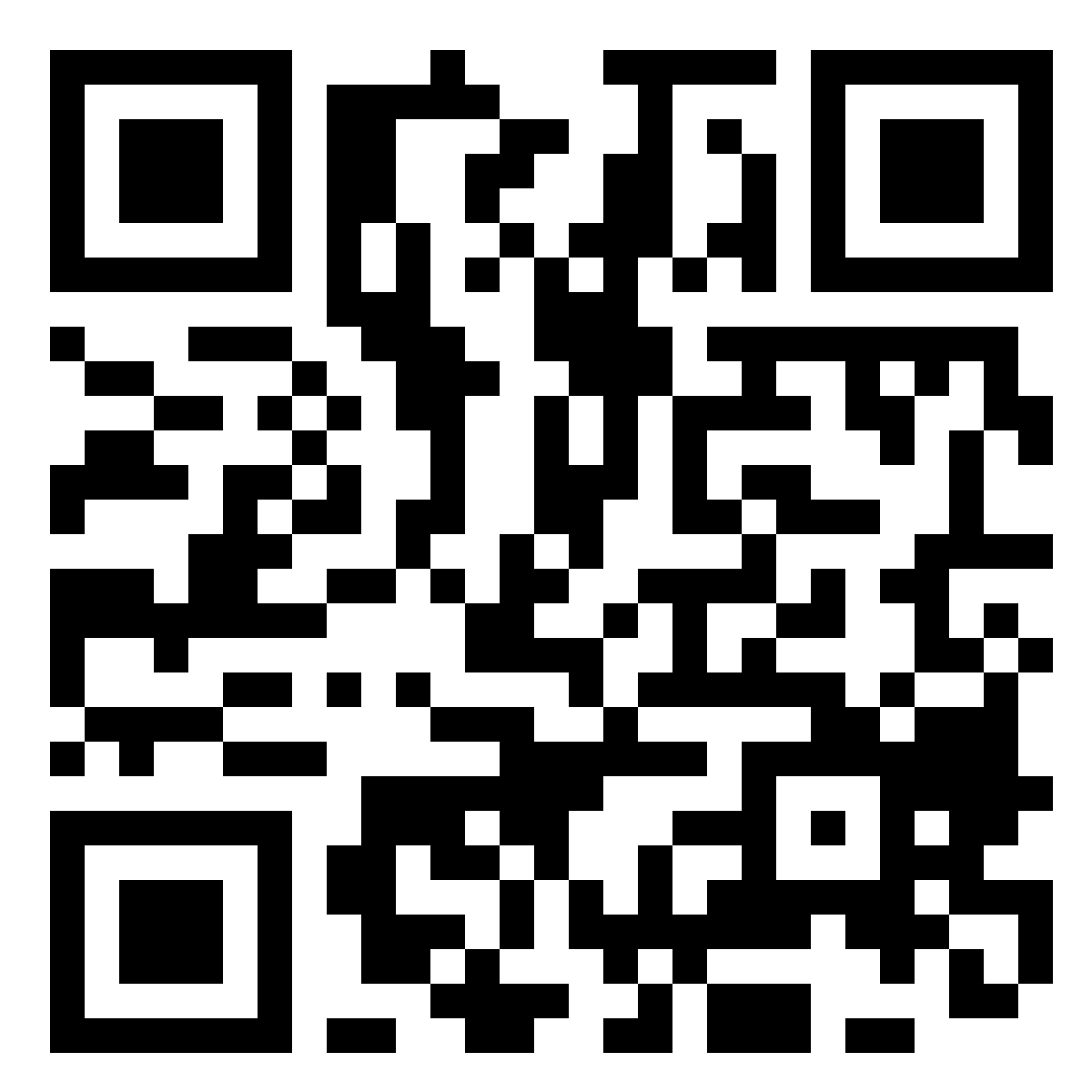 Adding Data Browser and Excel Add-in to the Evaluation (October 11) 
Completion of evaluation (October 18)
Survey (October 18-October 25)
Report (November 1)
Annex
STAT-GPT architecture
CLOUD SERVICES
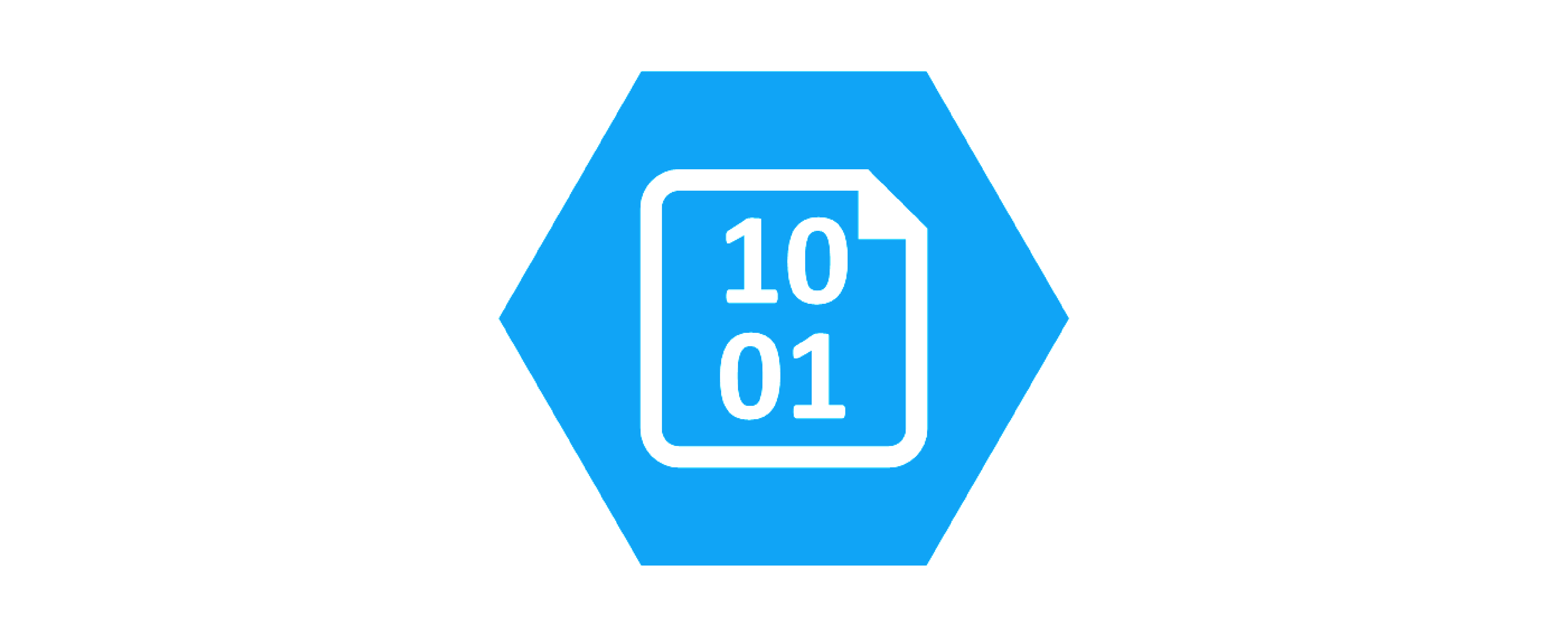 Blob Storage
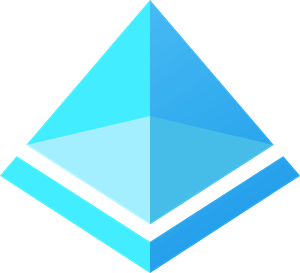 SSO
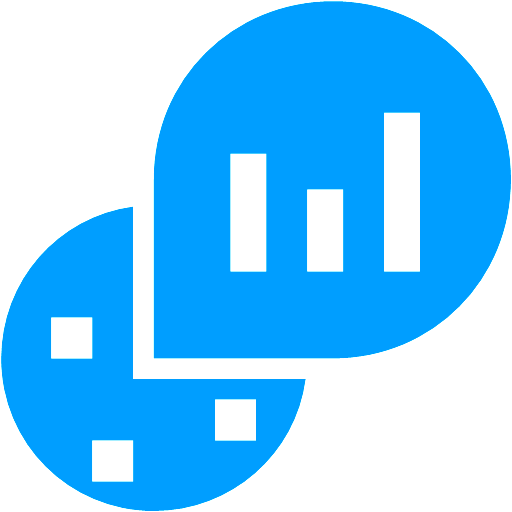 Logs
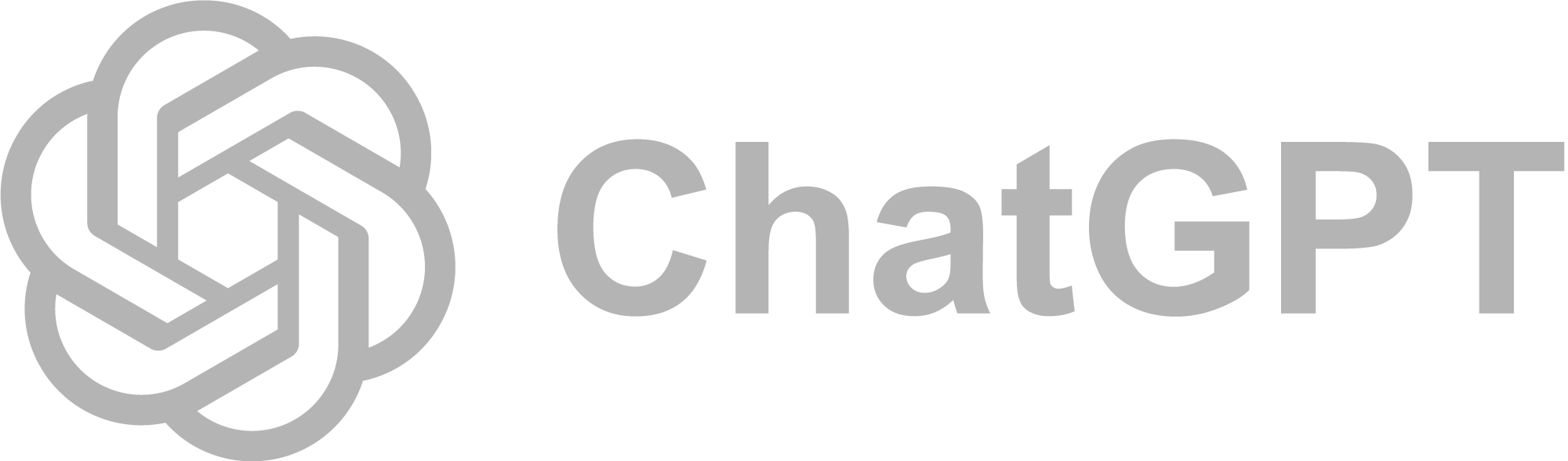 LLM Models
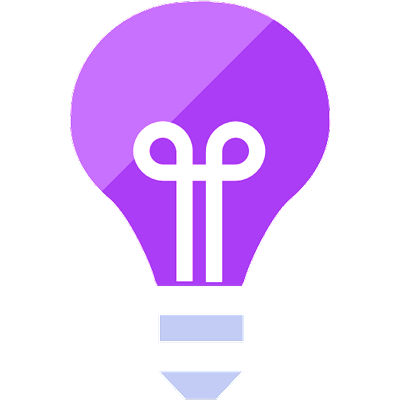 Monitoring
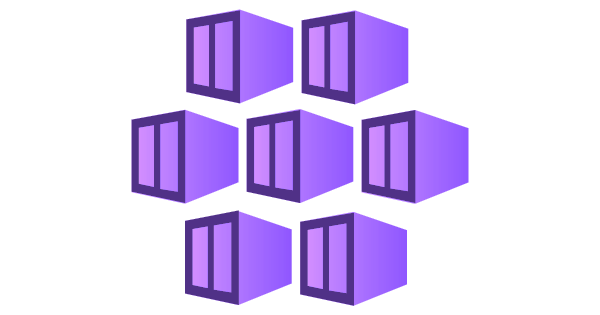 Deployment Orchestration
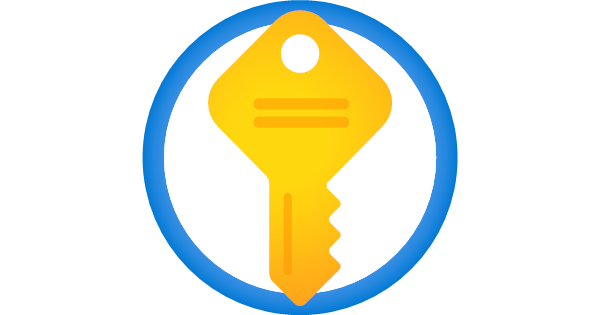 Secret Manager
Agent Orchestrator
Agents
APPLICATION SERVICES
AI Models
API
Data
LangChain
SDMX Client
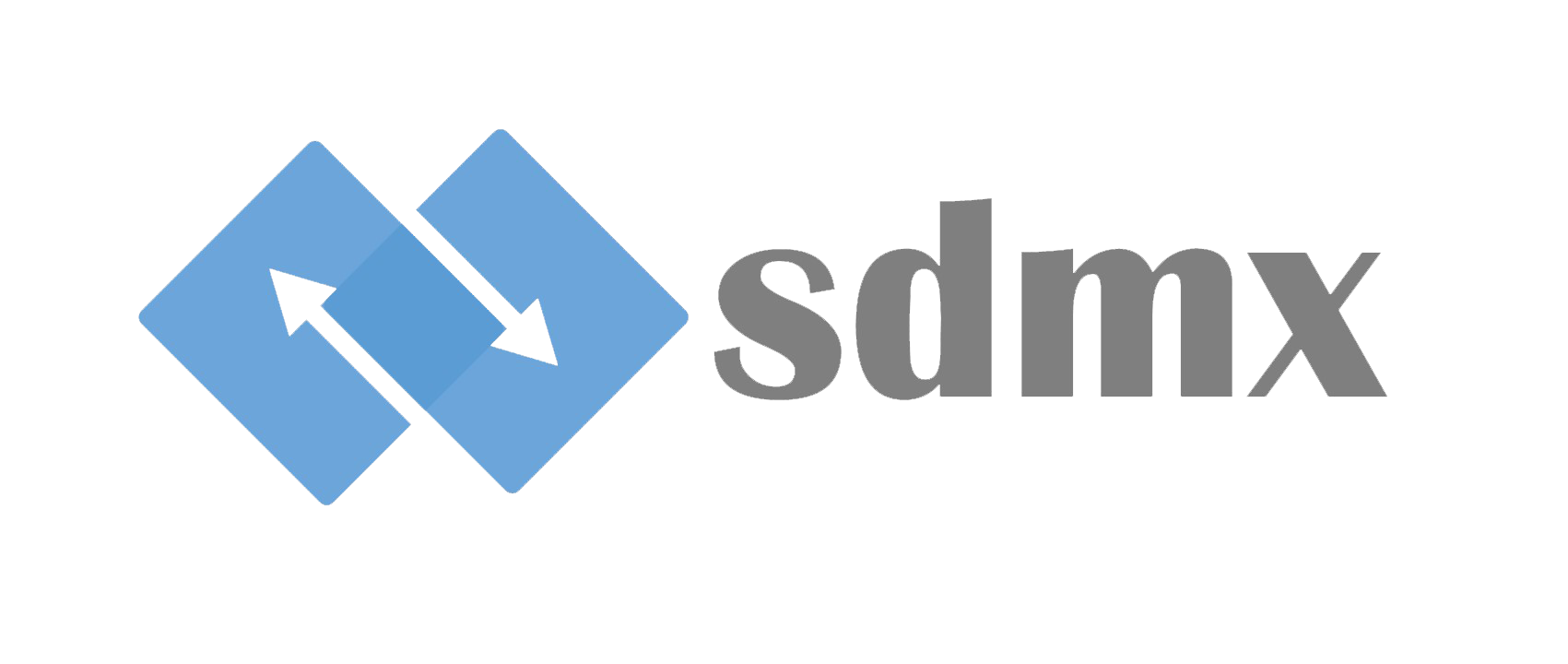 LLM Load Balancer
Applications
Metadata
SDMX
Interface
Prompts Log
Telemetry and Analytics
Entitlements
Embeddings
Prompts
AI DIAL
Stat-GPT
SDMX Warehouse
COMMUNICATION CHANNELS
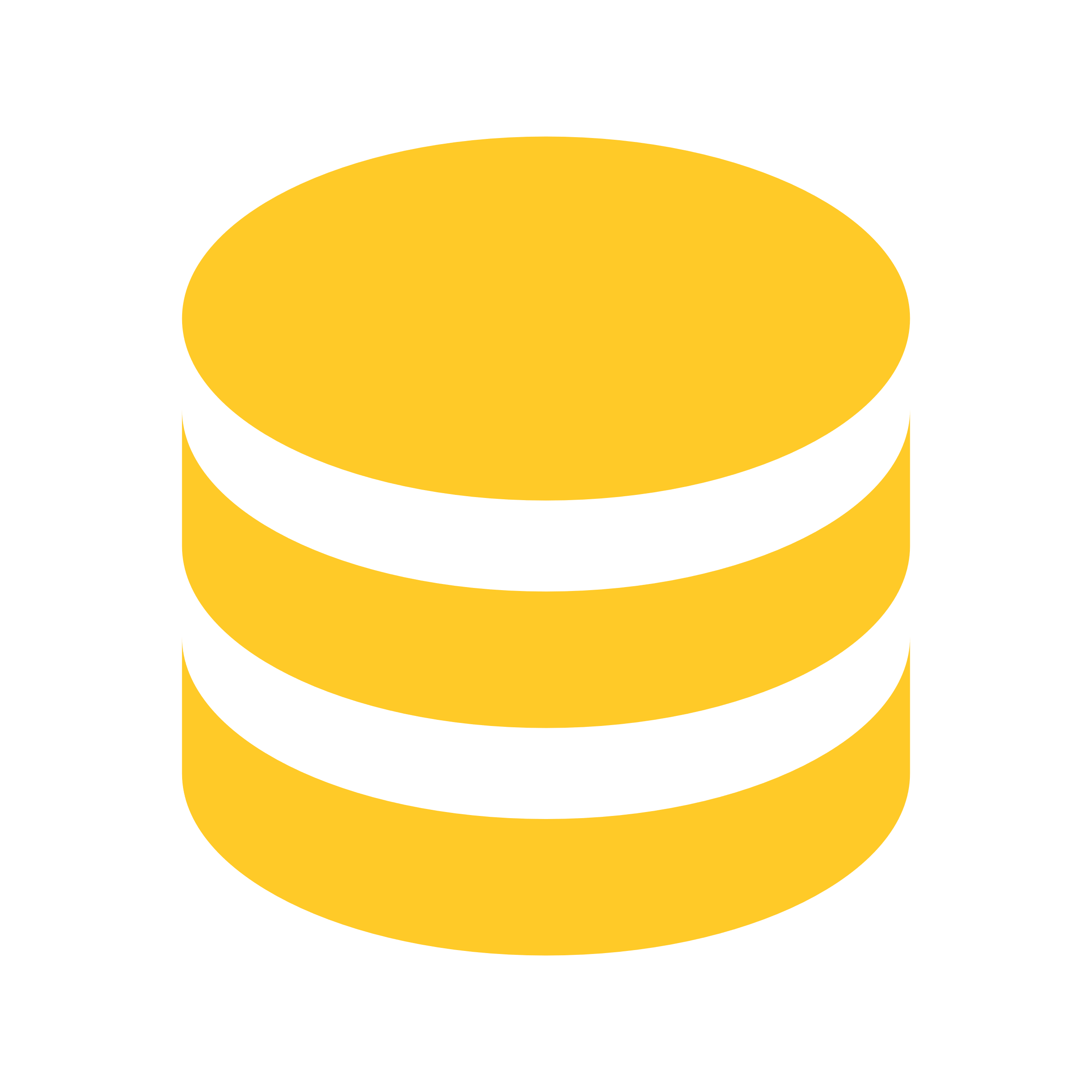 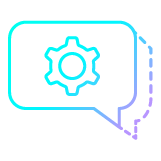 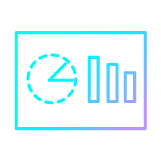 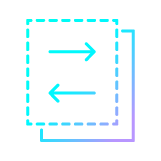 Standalone Chat Interface
Dissemination Portals
(Stat-GPT Assistant)
Excel Add-in
(Stat-GPT Assistant)
Vector Database
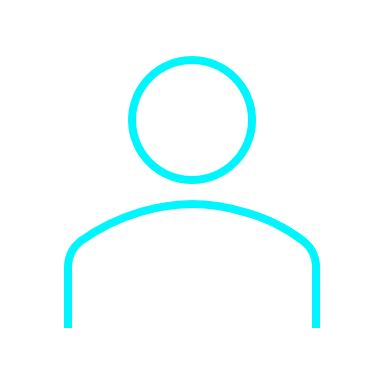 User
STAT-GPT: How It Works
Retrieve Data
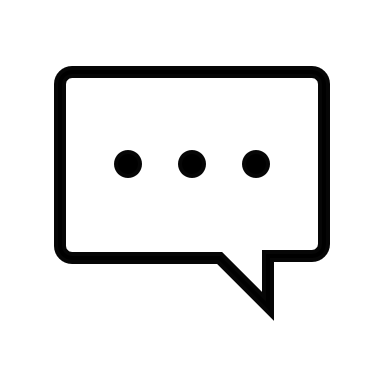 Please give me data for GDP per capita in dollars for Baltic countries for last 5 years
Hierarchy: IMF:COUNTRY_GROUPS(1.0.0), Group: Baltics
Code List: IMF:COUNTRY(1.0.0), Codes: 939 (EE), 941 (LV), 946 (LT)
Dataset: IMF:IFS(1.0.0)
Code List: IMF:COUNTRY(1.0.0), Code: 939, 941, 946
COUNTRY: 
INDICATOR:
FREQUENCY:
TIME_PERIOD:
Code List: IMF:IFS_INDICATORS(1.0.0), Code: NGDPDPC
DSD: IMF:IFS_DSD (1.0.0)
Code List: IMF:FREQUENCY(1.0.0), Code: A [default]
2019-2023
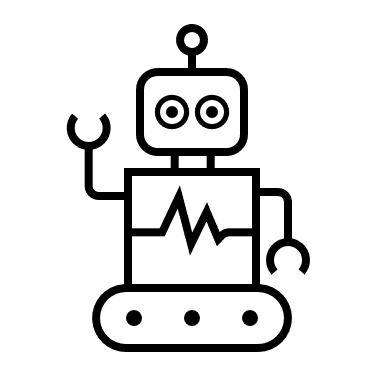 I have modified existing data query in a following way:
Added indicators: Gross domestic product, current prices, U.S. dollars, per capita [NGDPDPC]
Added following countries: Estonia [939], Latvia [941], Lithuania [946]
Set interval 2019-2023
<host>/sdmx21/data/IFS/939+941+946.NGDPDPC.A?startPeriod=2019&endPeriod=2023
SDMX Query:
Evaluation
Theory (from Wikipedia)
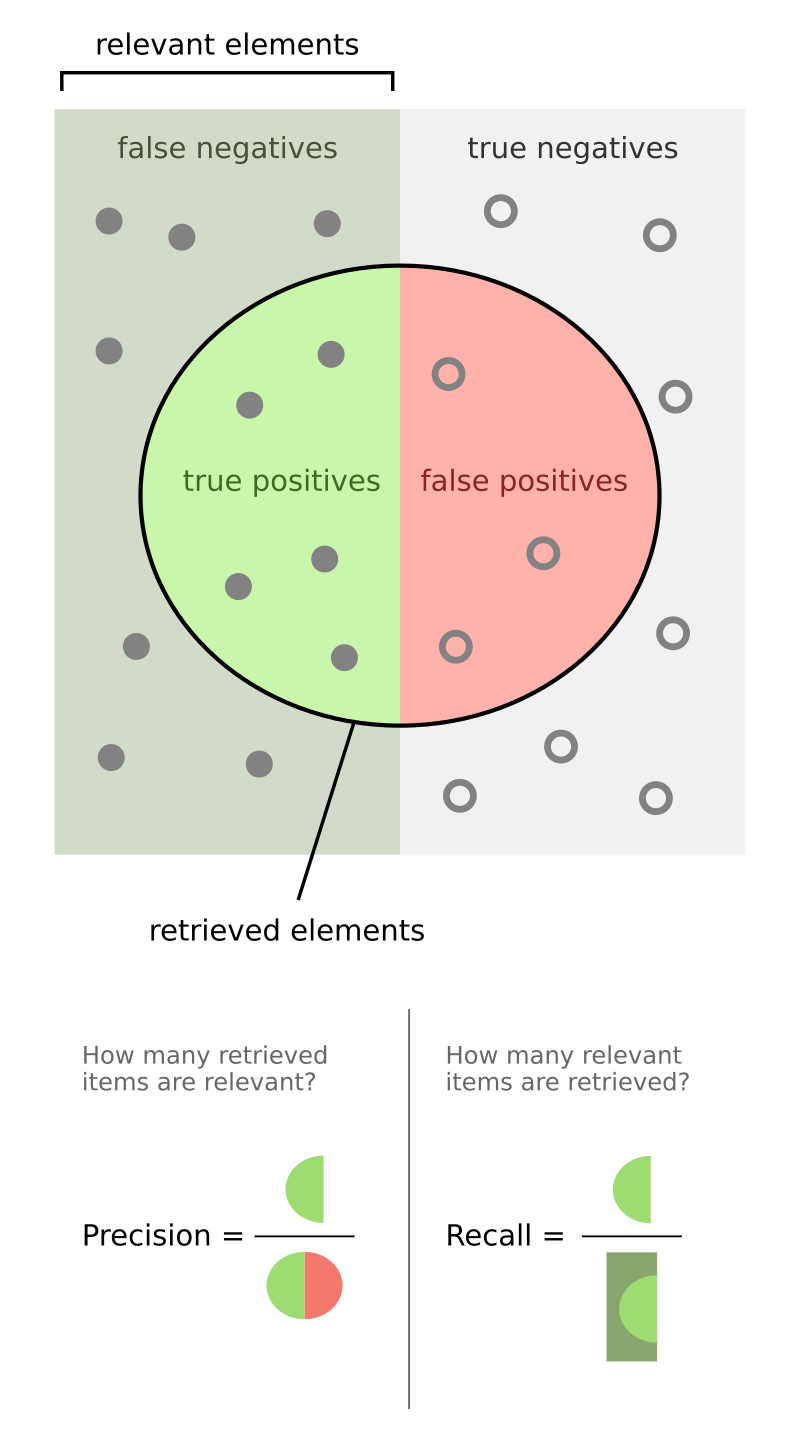 Test Data Set
Test Conversations: 55
Test queries: 130
Single run costs: 13


StatGPT Metrics:
Precision: 0.72
Recall: 0.82
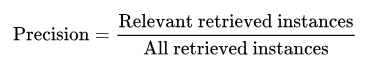 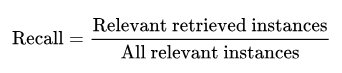 All evaluation metrics are calculated for the retrieval part. We want the user to be the judge that this is what they want. There cannot be any incorrect data or hallucinations at query time.
SCREENSHOTS
Chat UI
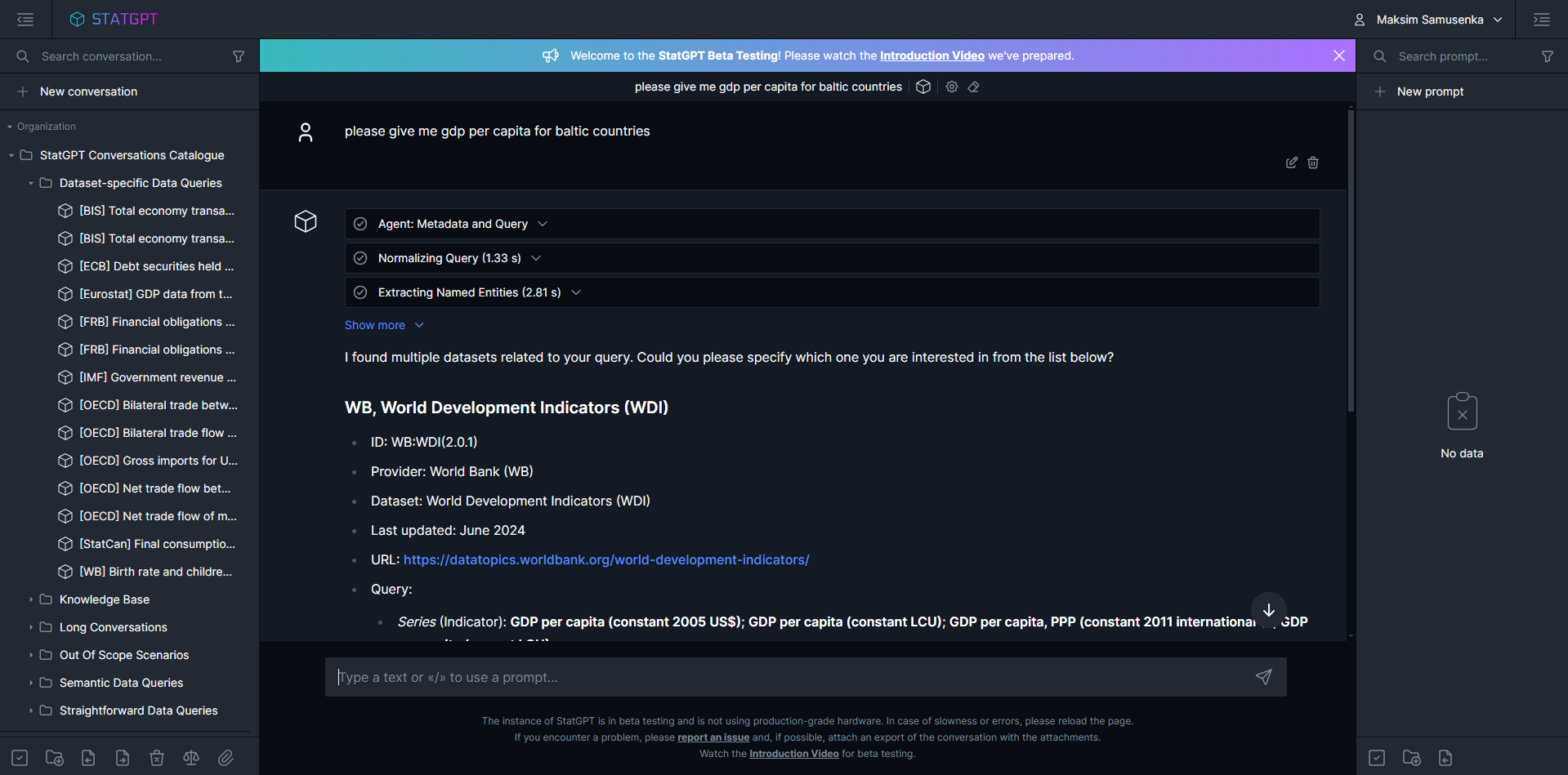 SCREENSHOTS
Excel Add-in
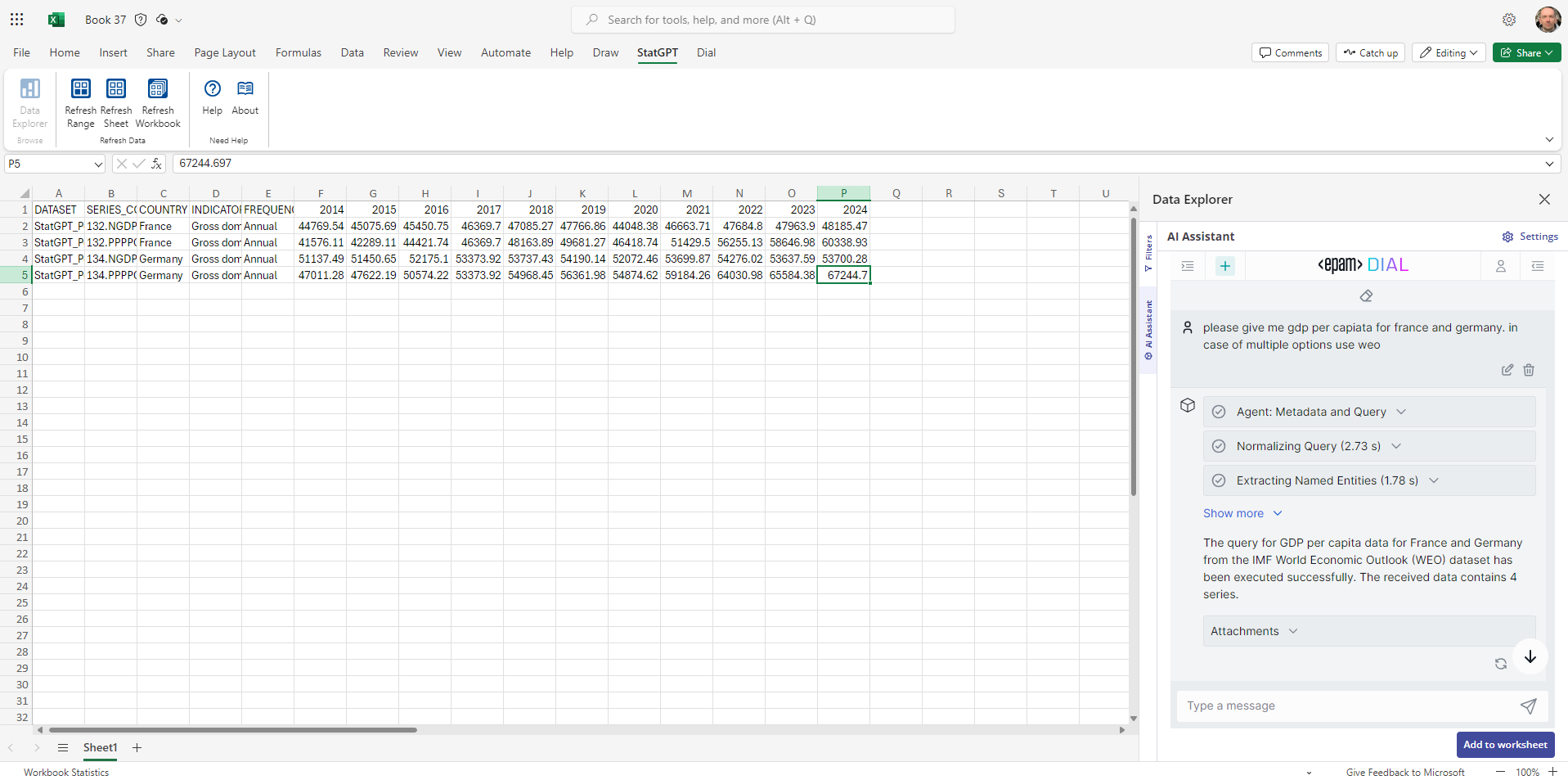 SCREENSHOTS
Data Browser + Chat Overlay
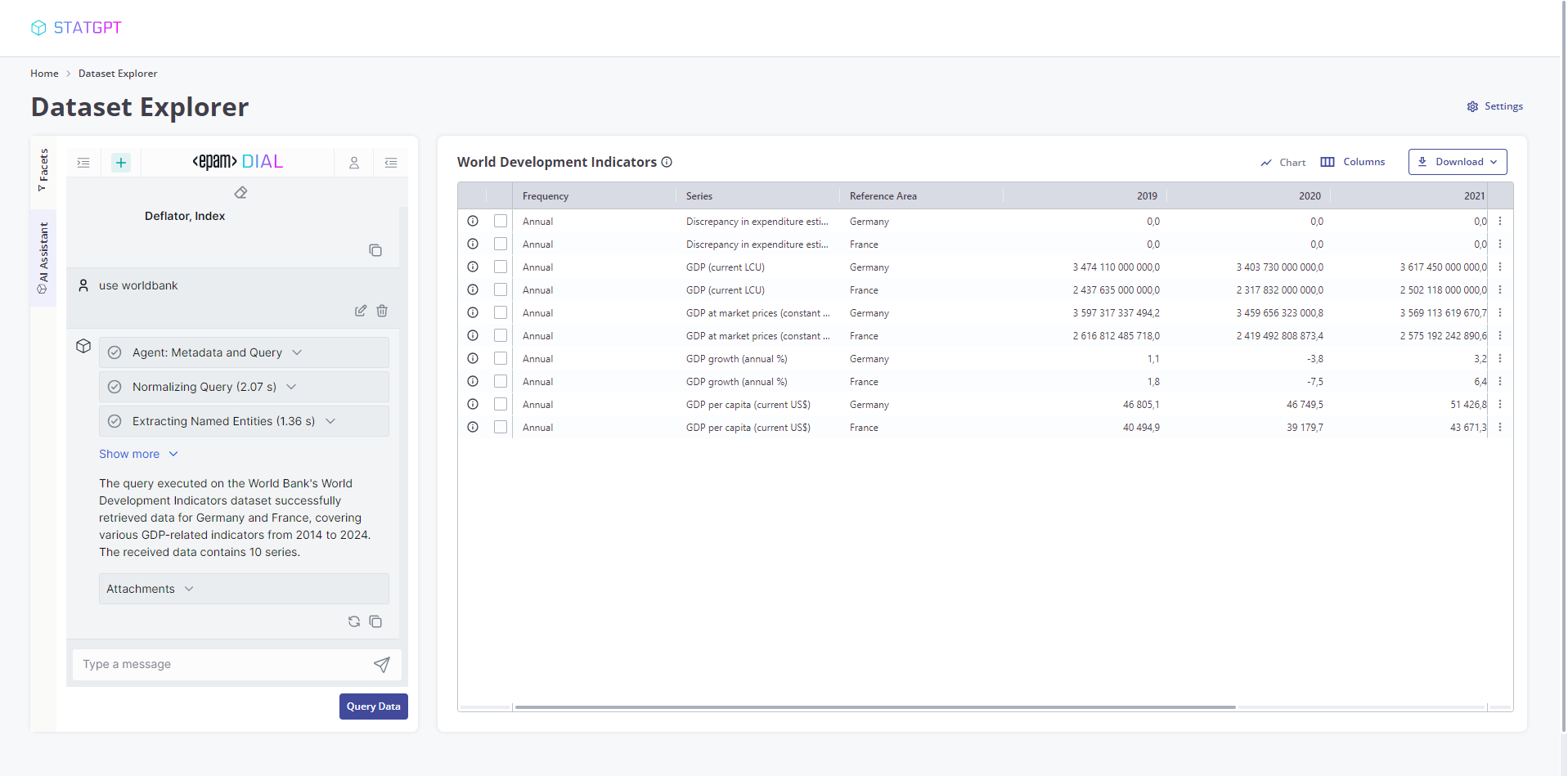 SCREENSHOTS
Data Browser + Chat Overlay
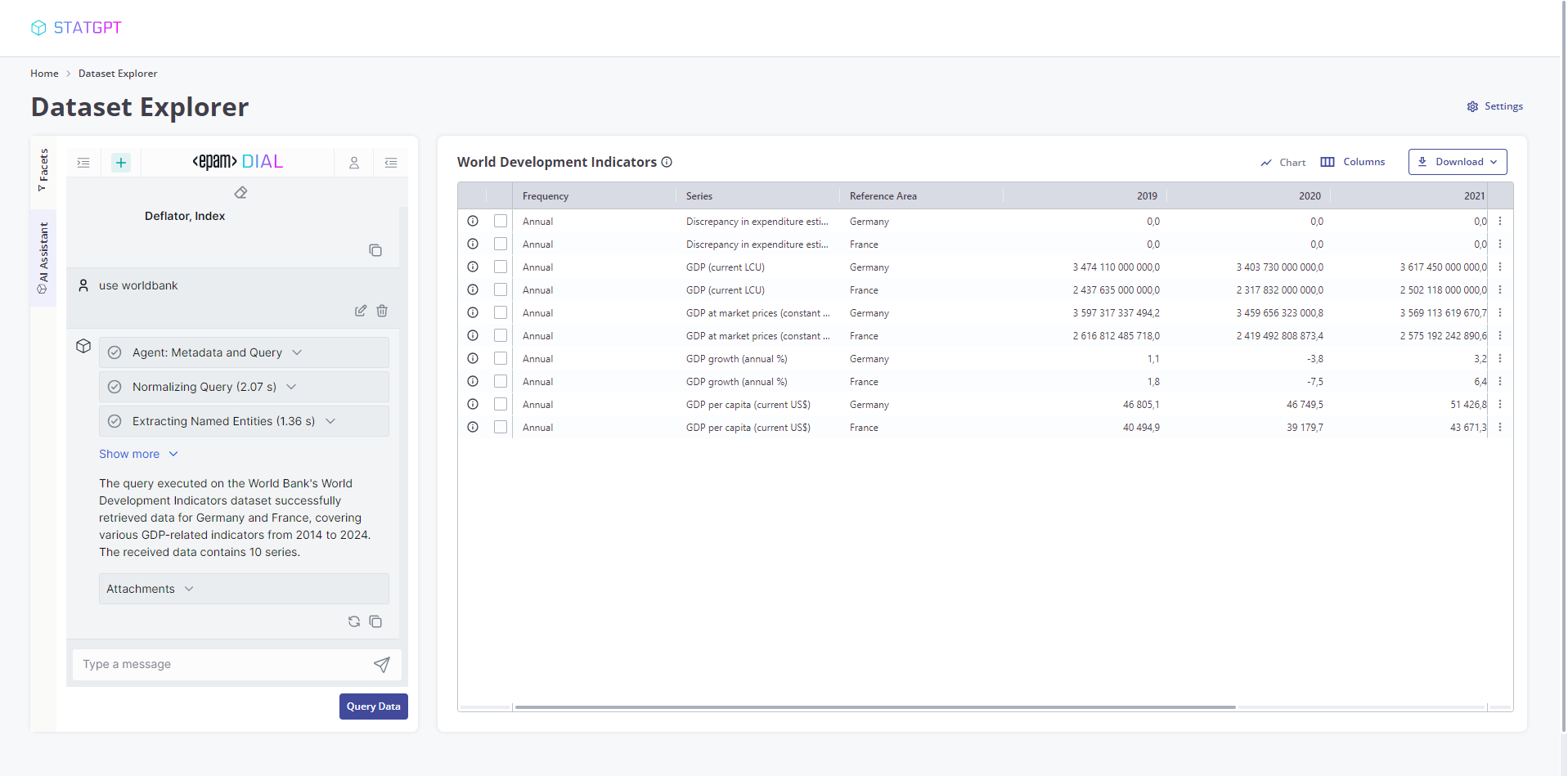 SCREENSHOTS
StatGPT Administrator
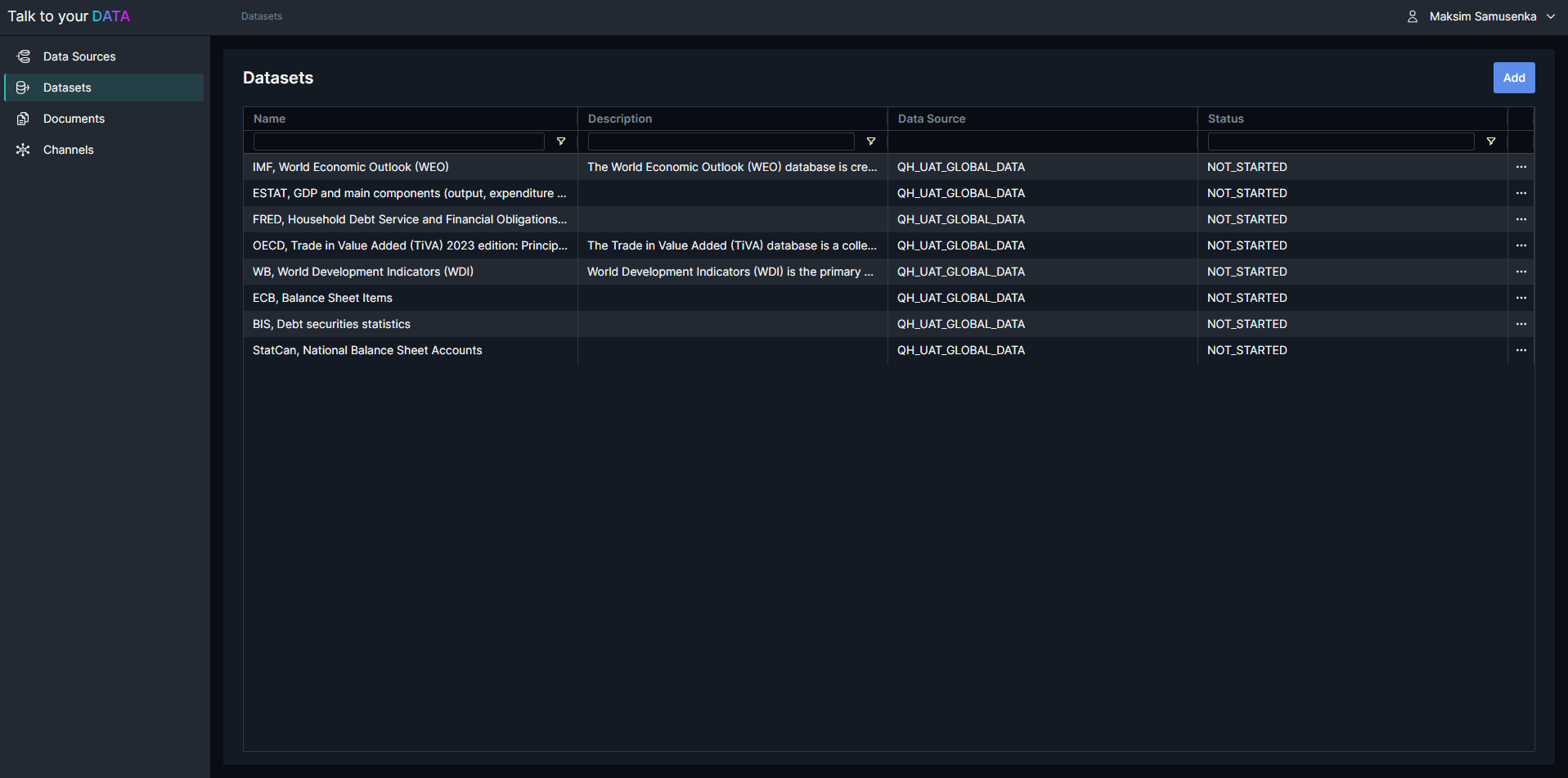 SCREENSHOTS
StatGPT Administrator
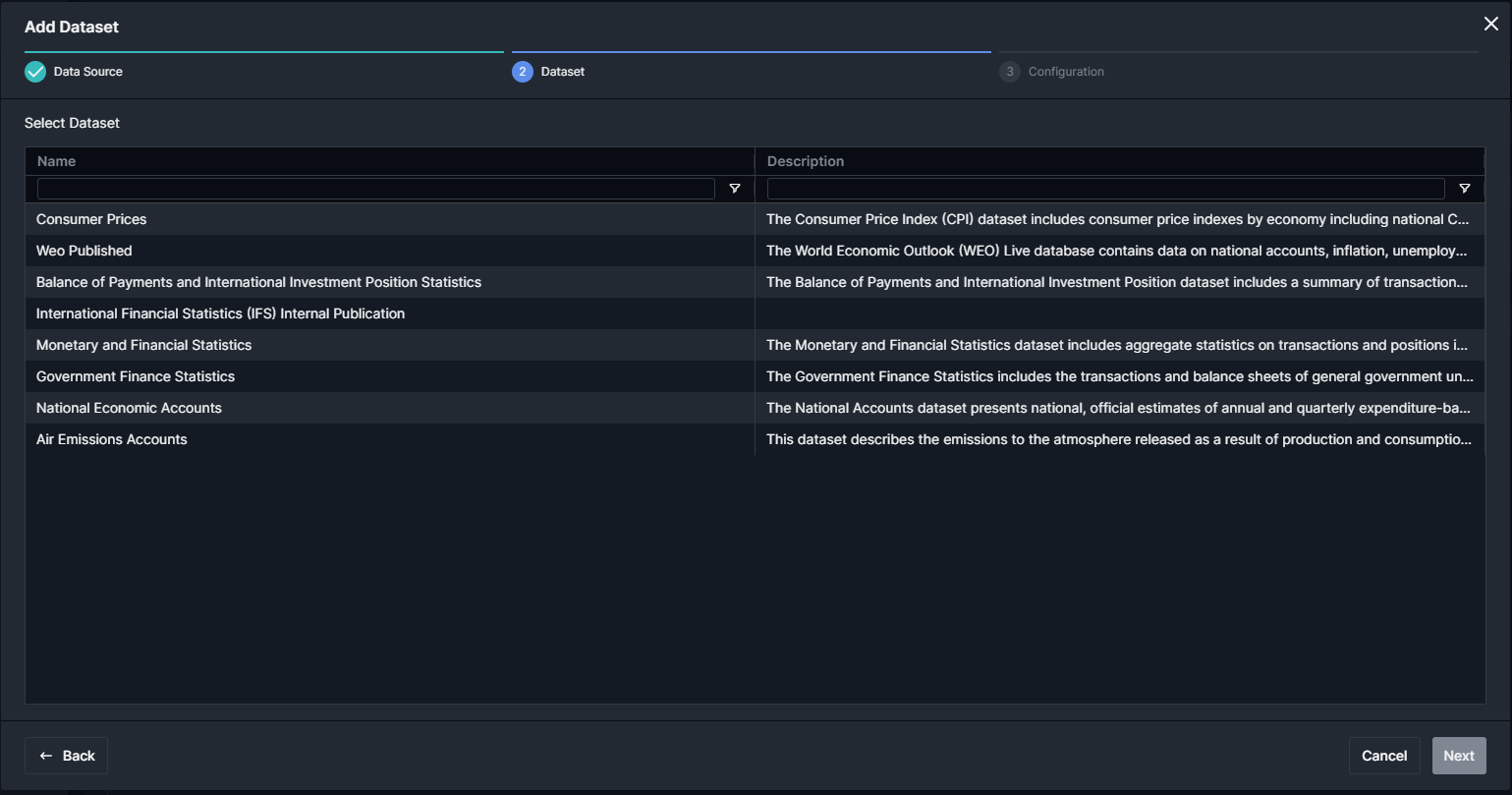 SCREENSHOTS
StatGPT Analytics
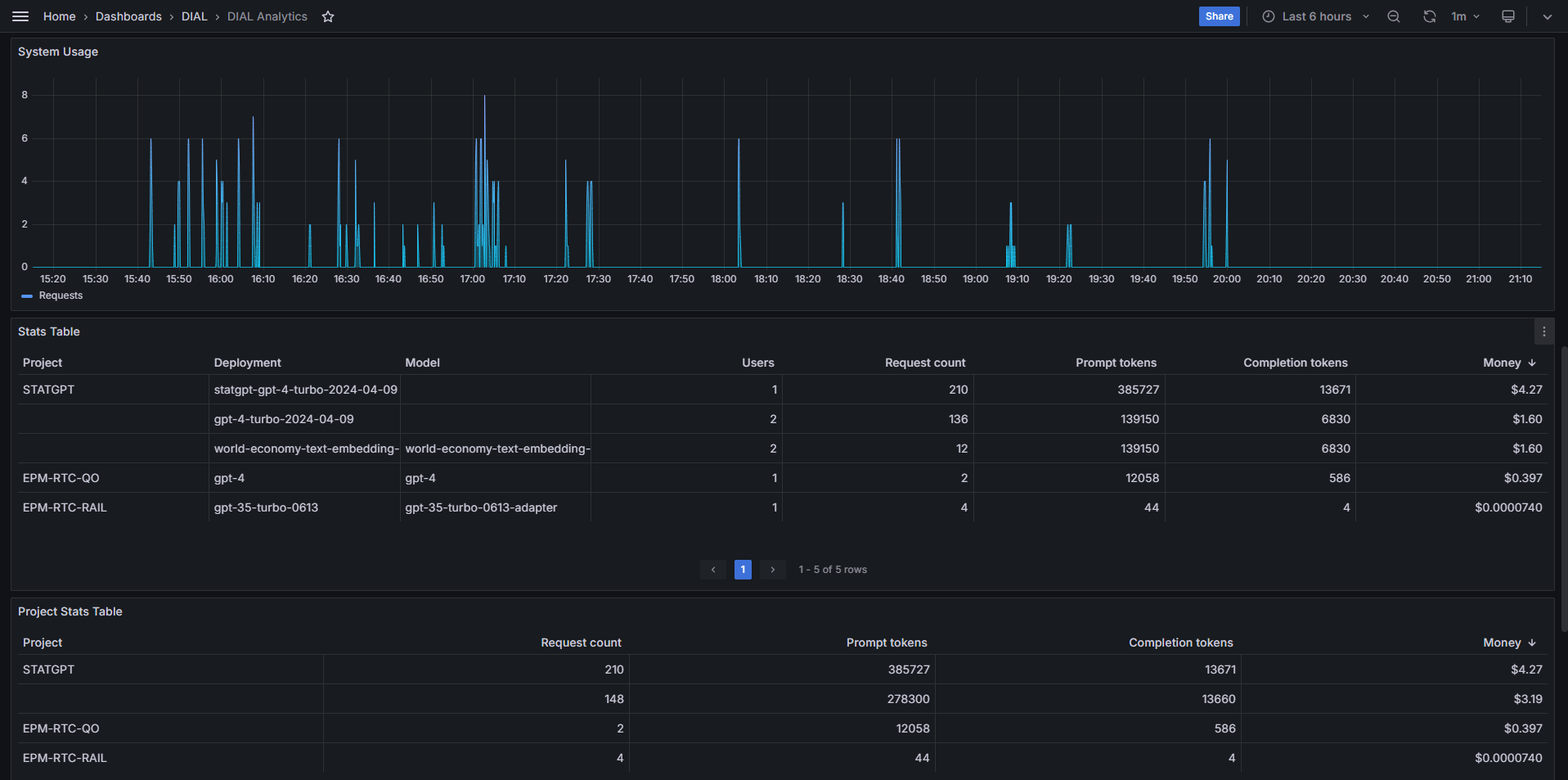